OpenStack Highlights
03.08.2017
Key points about our technology, community, and growth
PROVIDED FOR THE BOARD OF DIRECTORS, OPENSTACK FOUNDATIONMarch 8, 2016
Overview
Adoption momentum
OpenStack Users
Scale is increasing rapidly.
How OpenStack creates a competitive advantage.
Business drivers
Analyst & media views
Why users choose OpenStack.
Opinions & Ocata software release coverage.
The community
Resources
A healthy and growing ecosystem.
About OpenStack software, organization, and quick links.
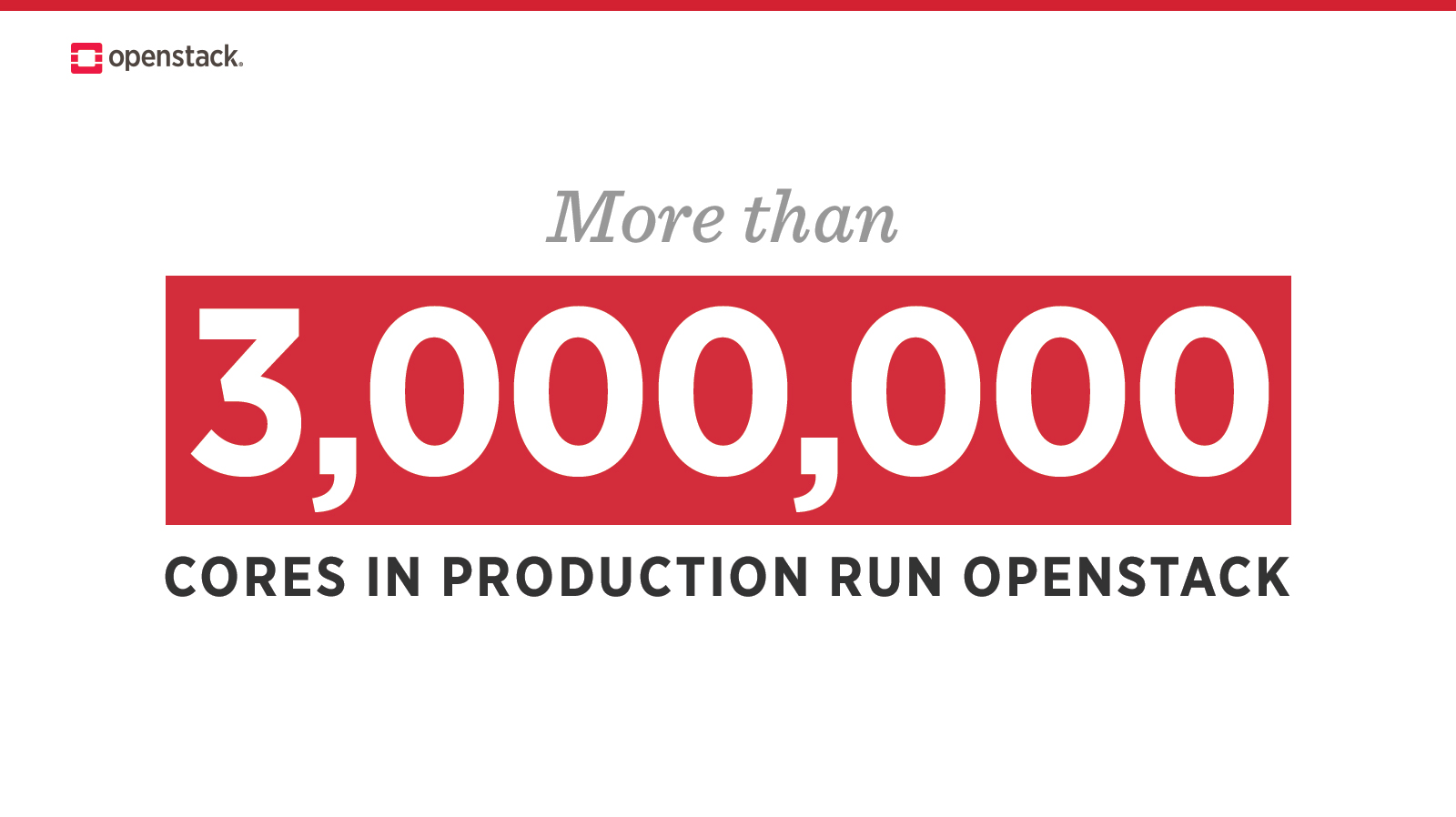 Source: OpenStack study, February 2017
20% more deployments in production, YoY
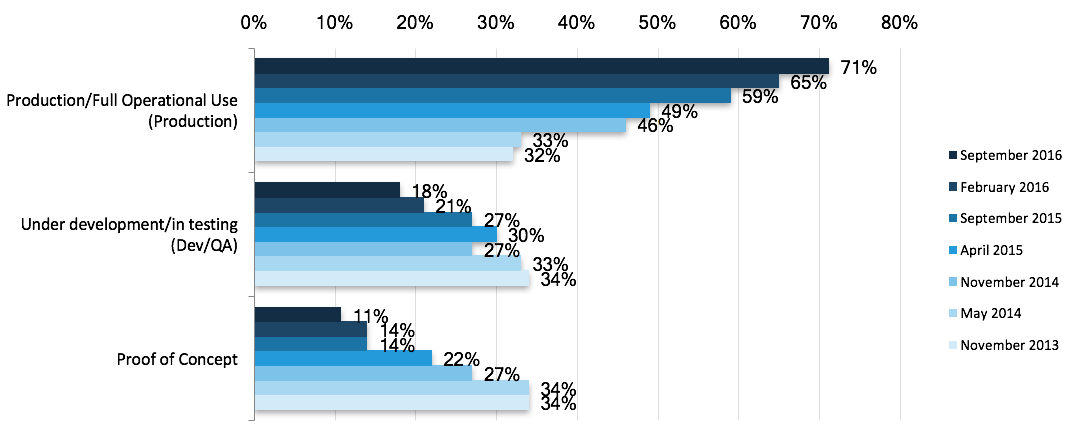 Source: User Survey, October 2016
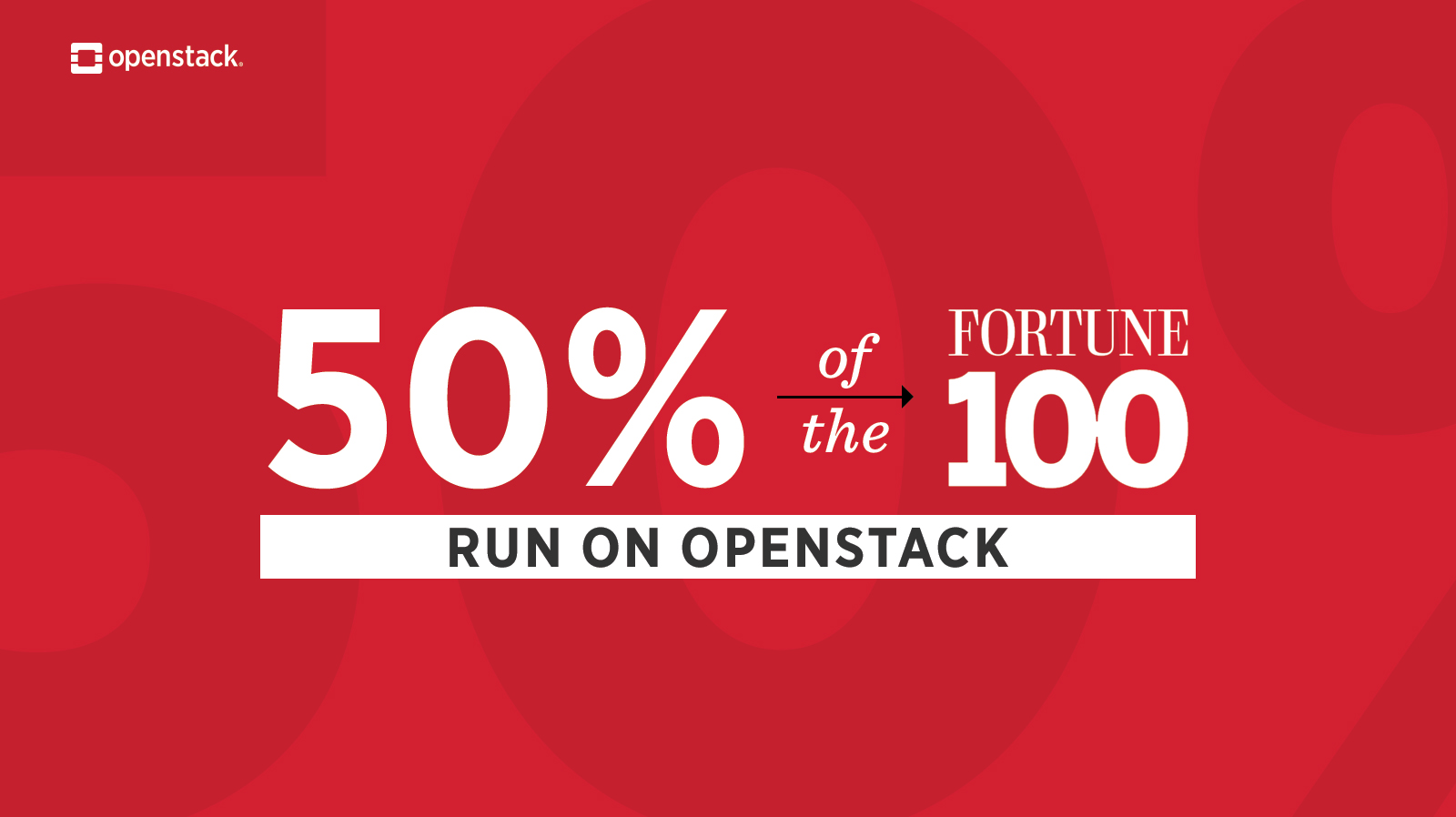 Source: OpenStack Study, April 2016
The number of mid-sized companies using OpenStack is also growing: 43% of users have less than 1,000 employees
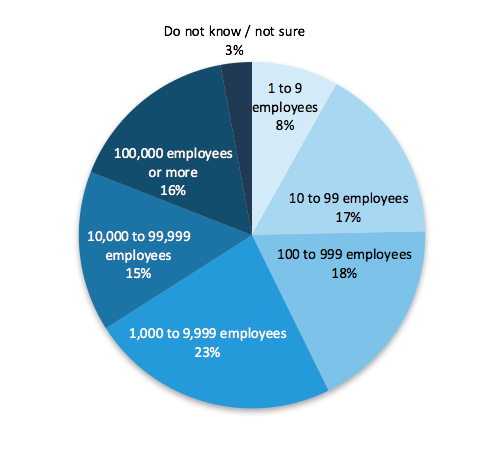 Source: User Survey, April 2016
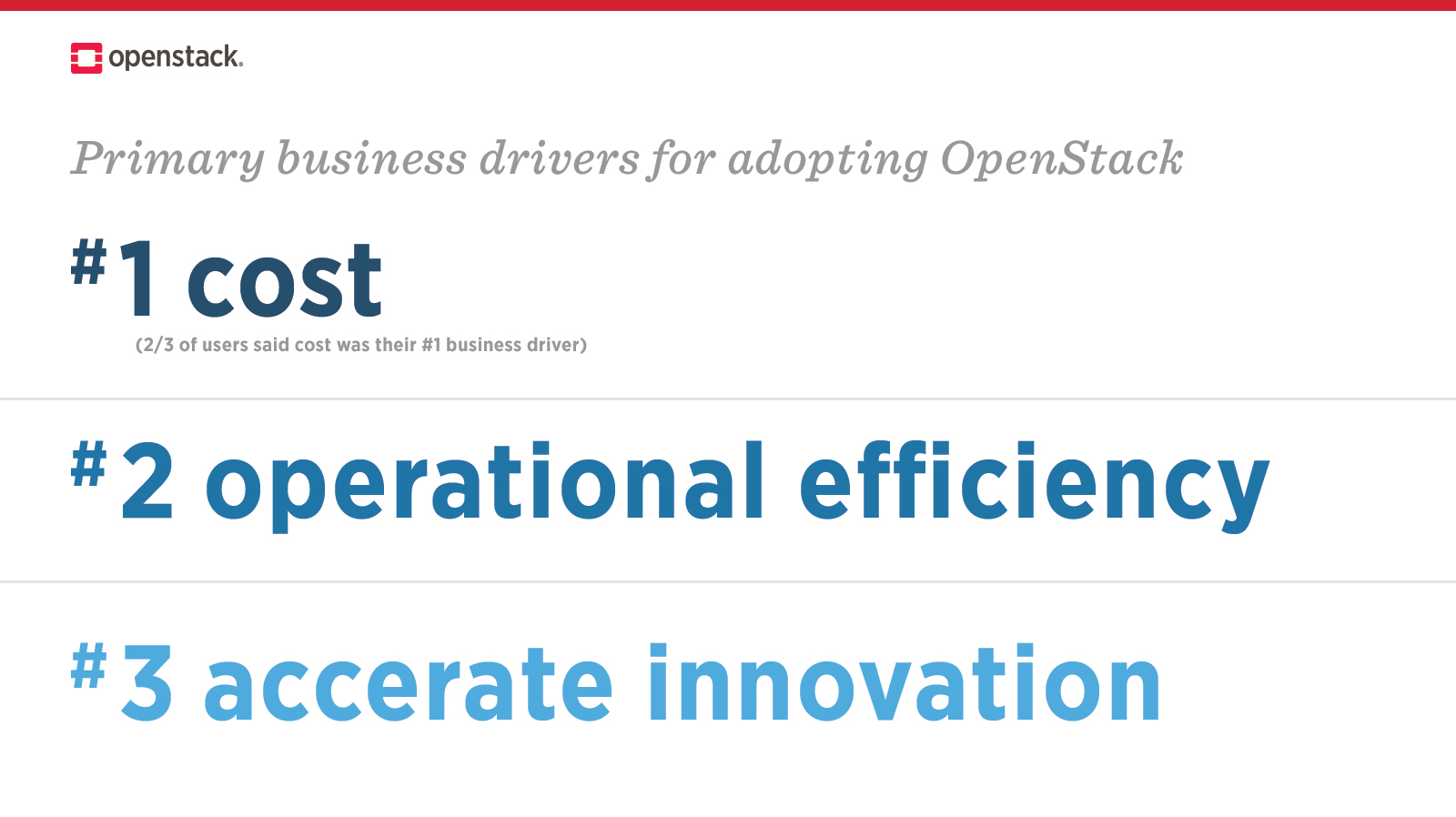 Source: User Survey, April 2016, 1183 responses
Cost comparison: Snapdeal vs. Snapchat
SNAPDEAL
SNAPCHAT
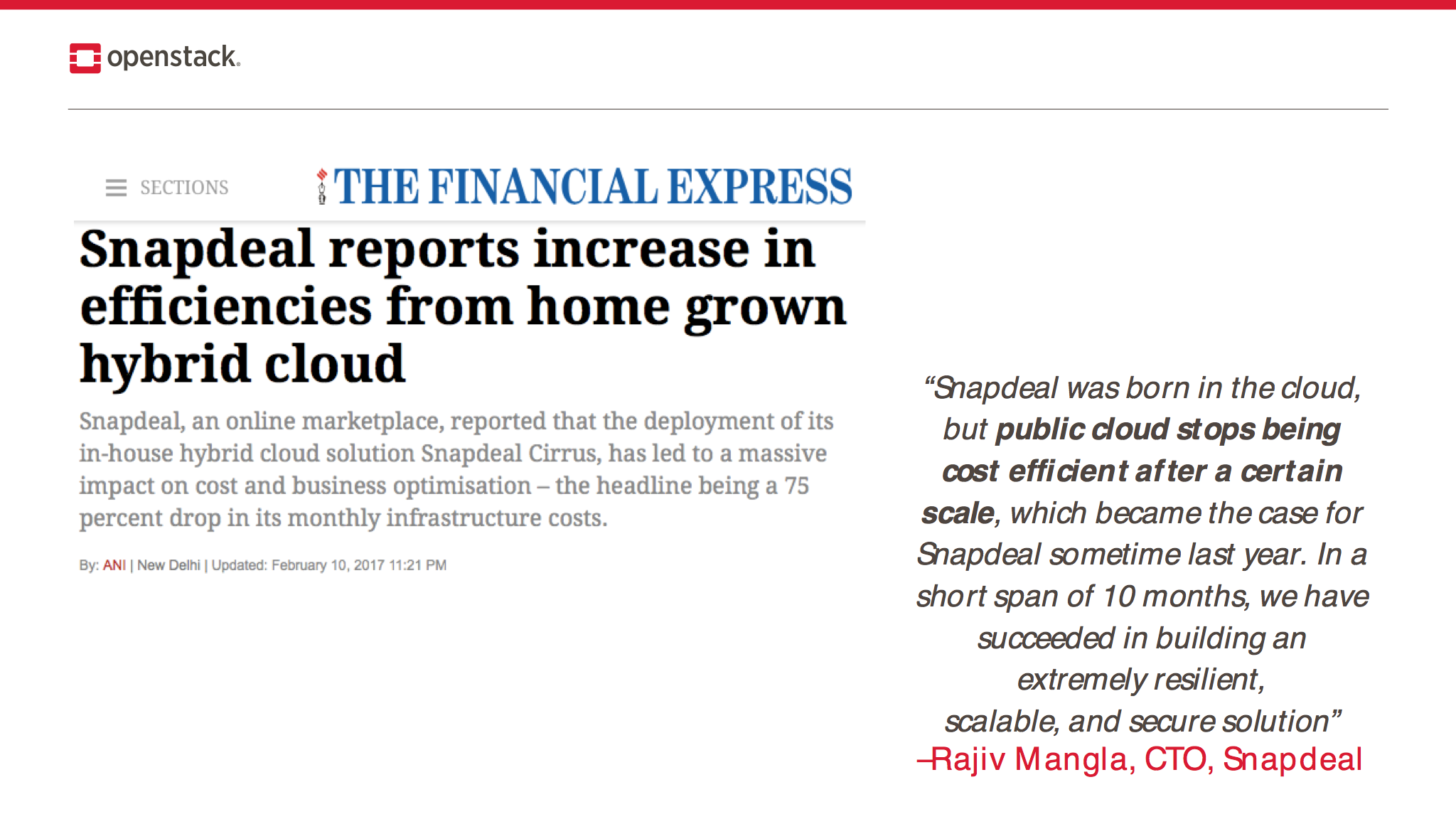 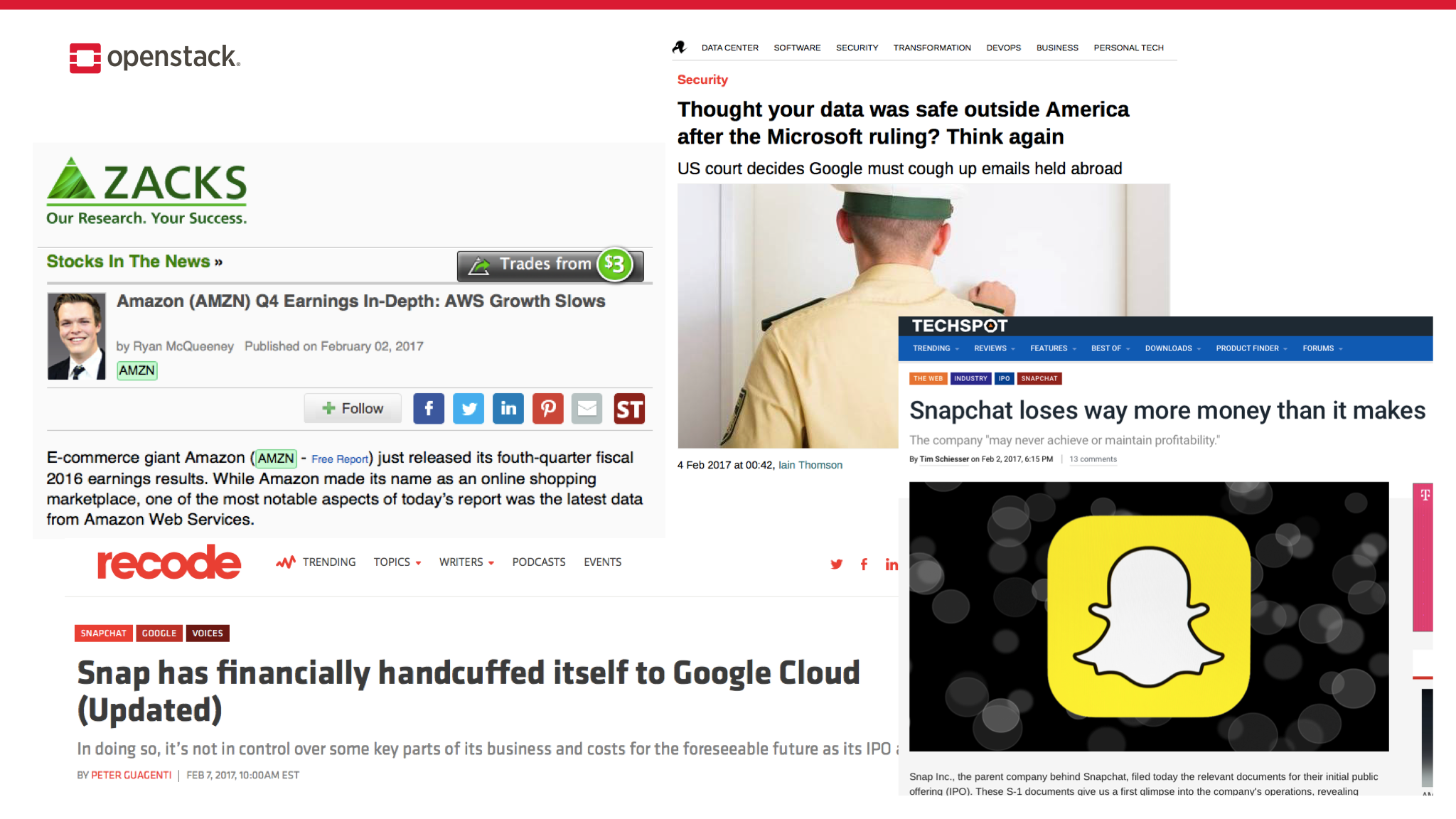 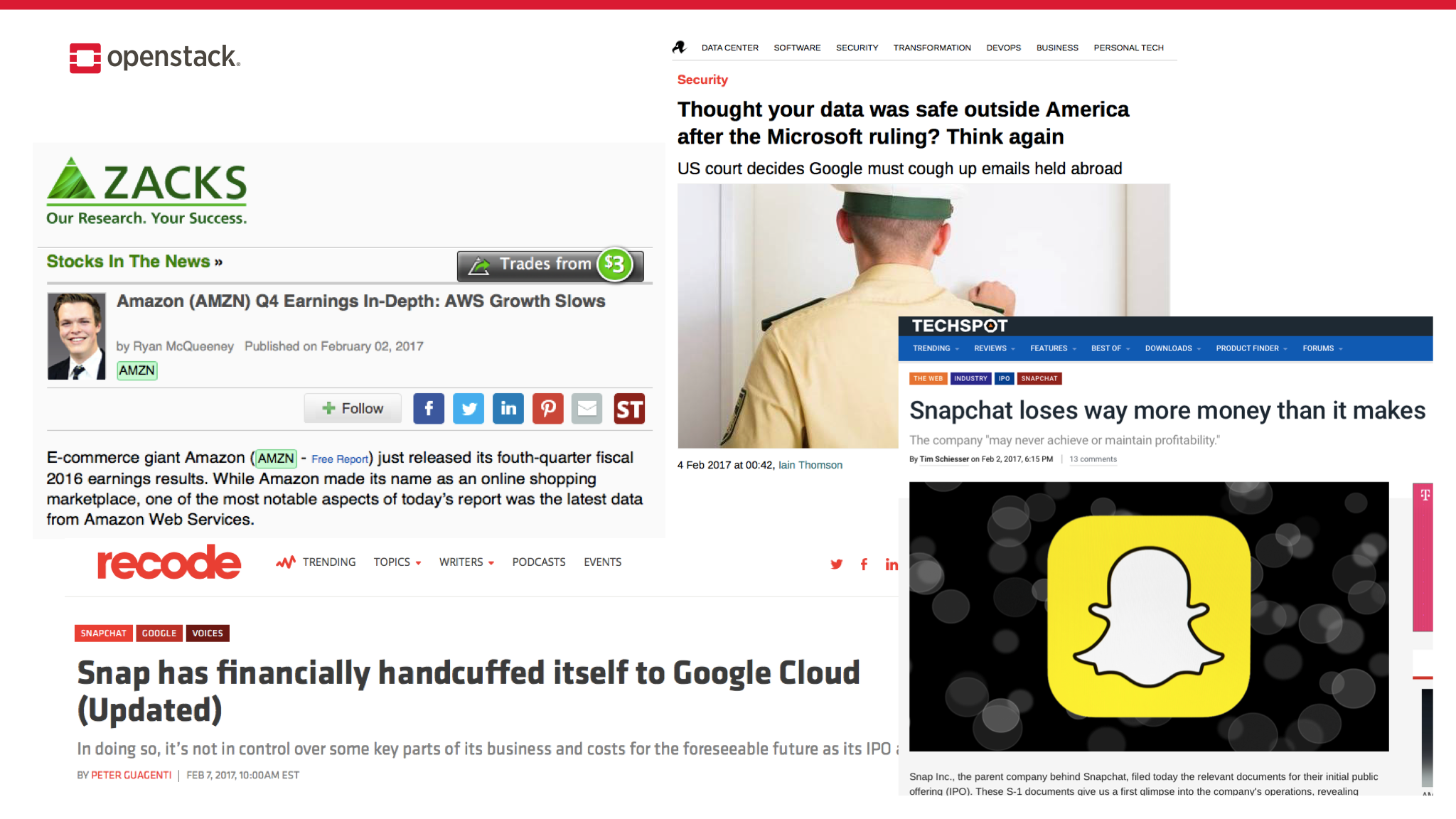 “Public cloud stops being cost-efficient after a certain scale.” 
—Rajiv Mangla, Snapdeal CTO
“In all private cloud-based applications … we expect approximately 70% of cost savings as compared to classical IT solutions.”
–Holger Urban, Volkswagen
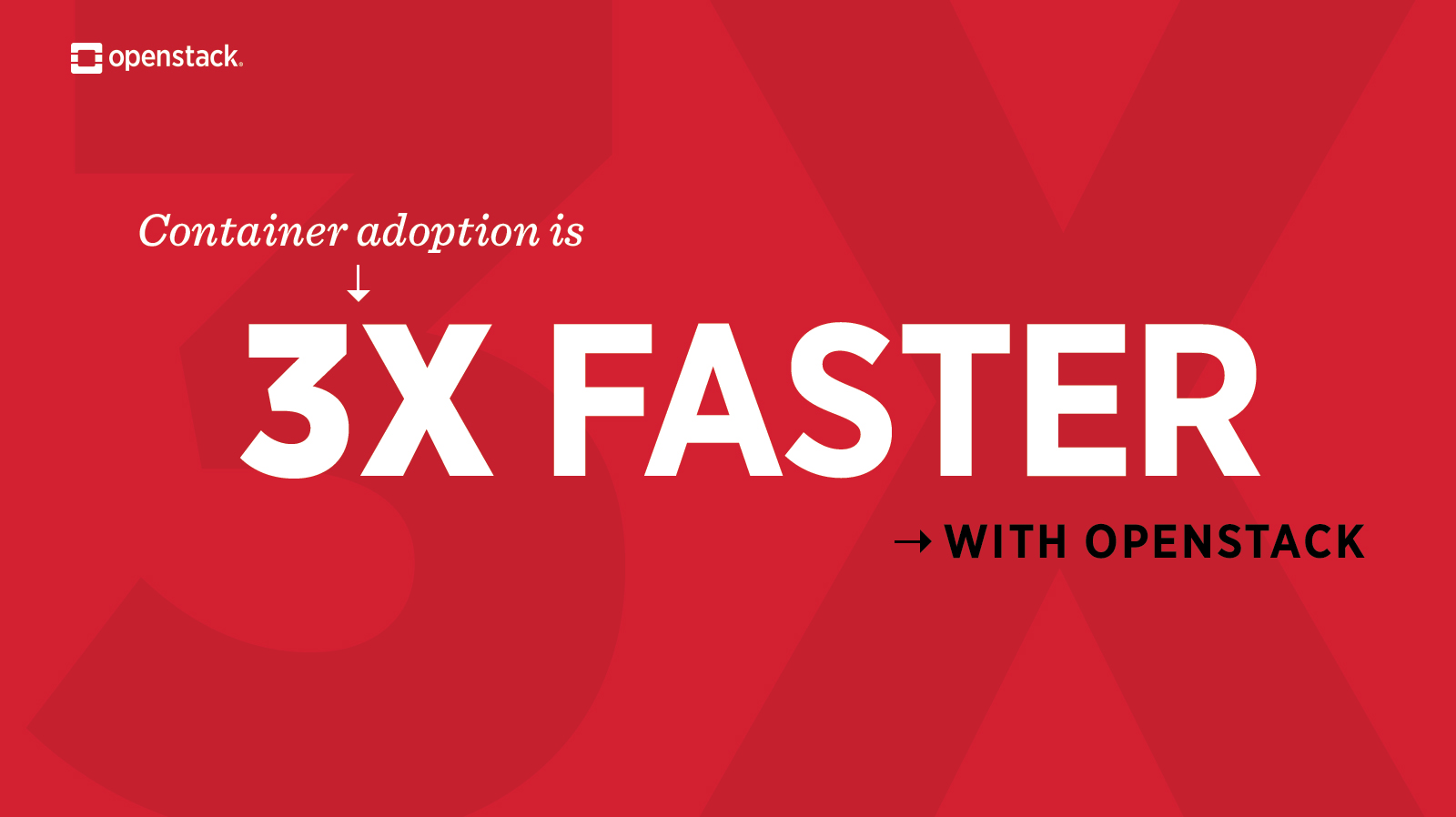 More than 70,000 registered community members
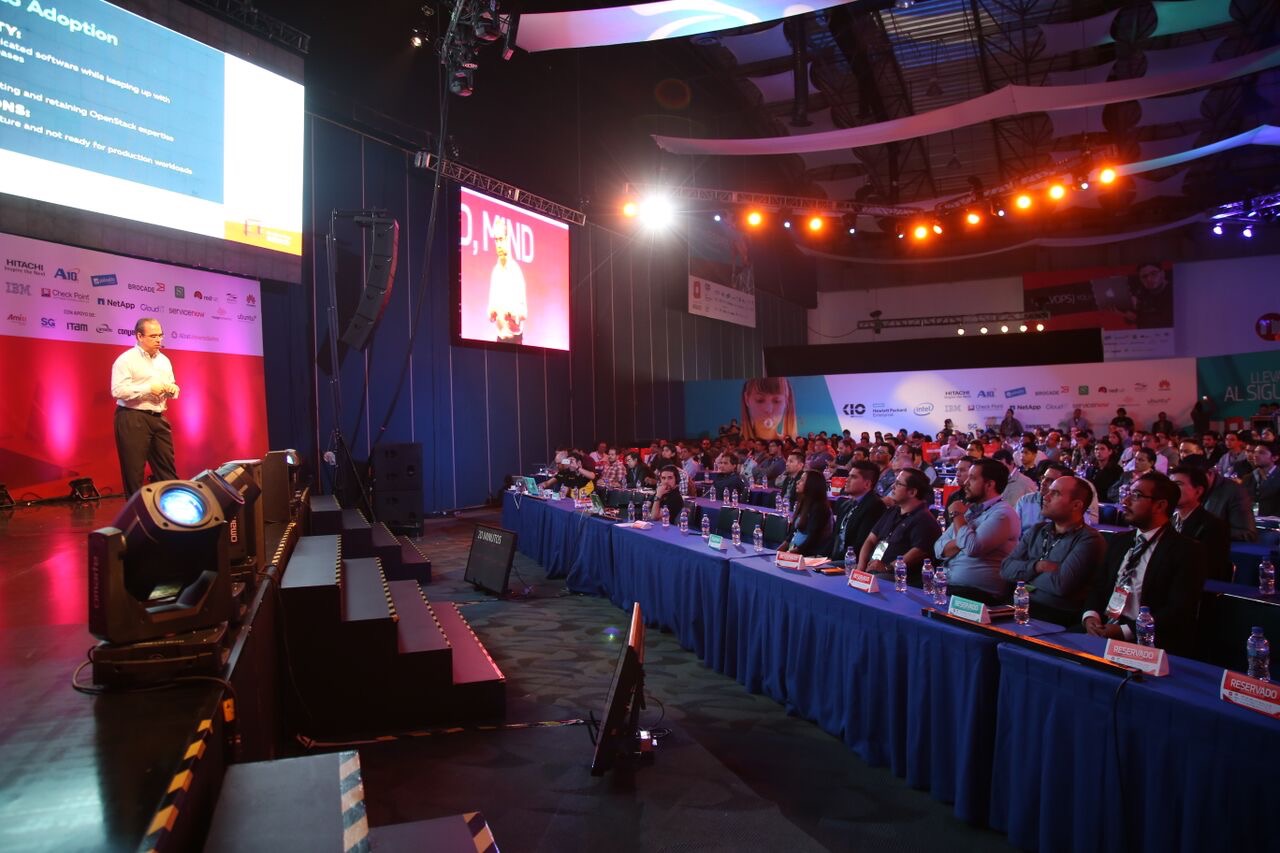 649 supporting organizations
181 countries represented
116 global user groups
Developers and contributions growing YoY
In 2016 alone, there were 3,479 developers who contributed to OpenStack
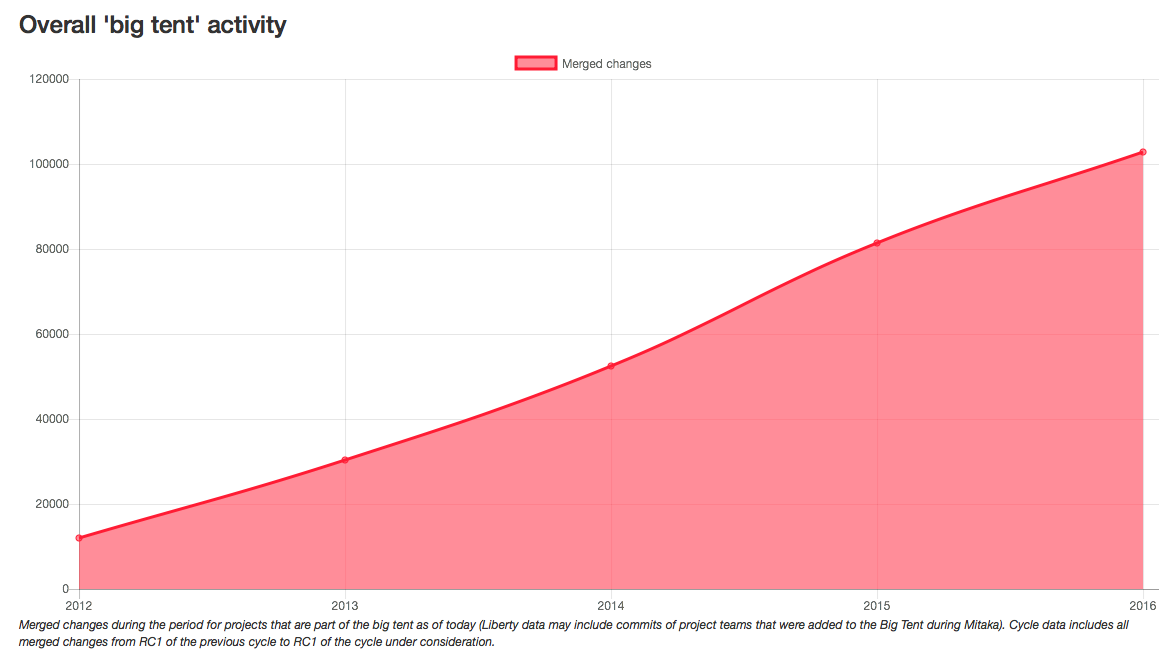 The number of merged changes grew 26% in 2016
And in 2016, OpenStack added the greatest number of new contributors with 1,631 new developers out of the 3,479
Collaboration with other open source communities
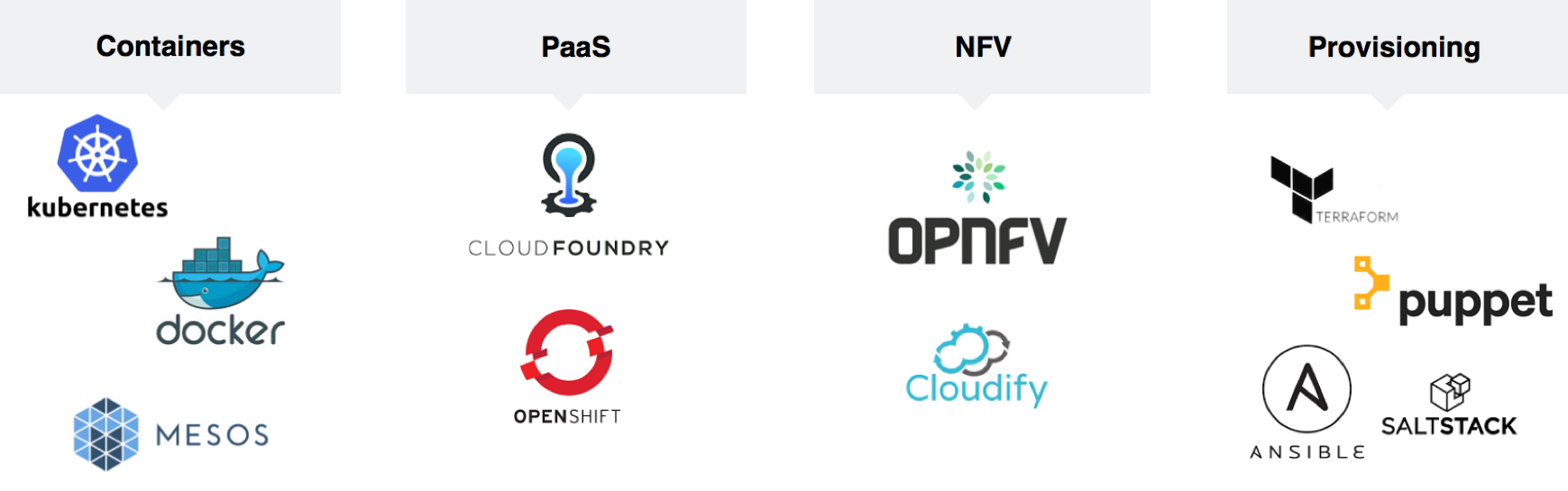 OpenStack adoption continues to grow
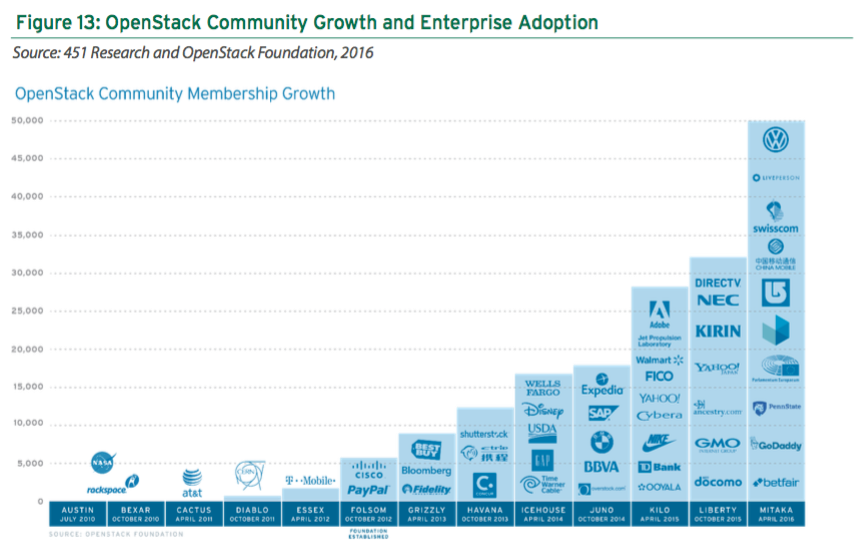 Source: OpenStack Pulse Report, 451 Research, October 2016
OpenStack users span industries
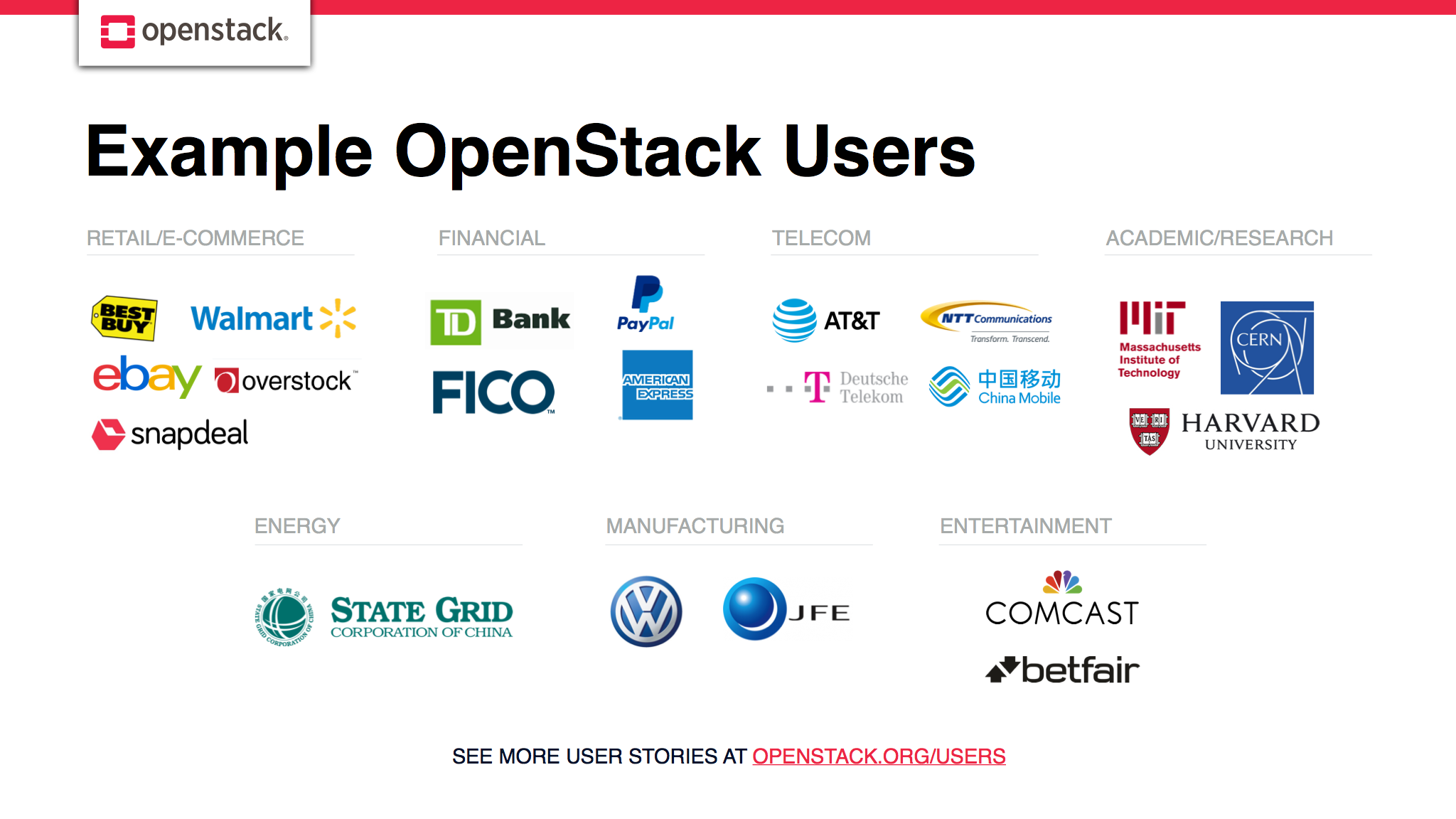 See more at openstack.org/user-stories
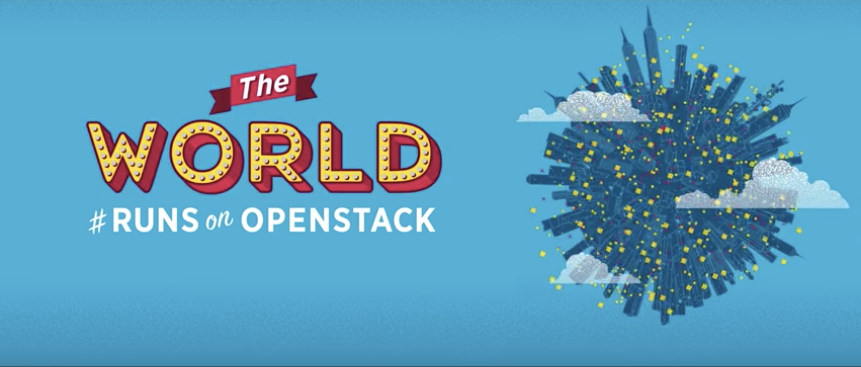 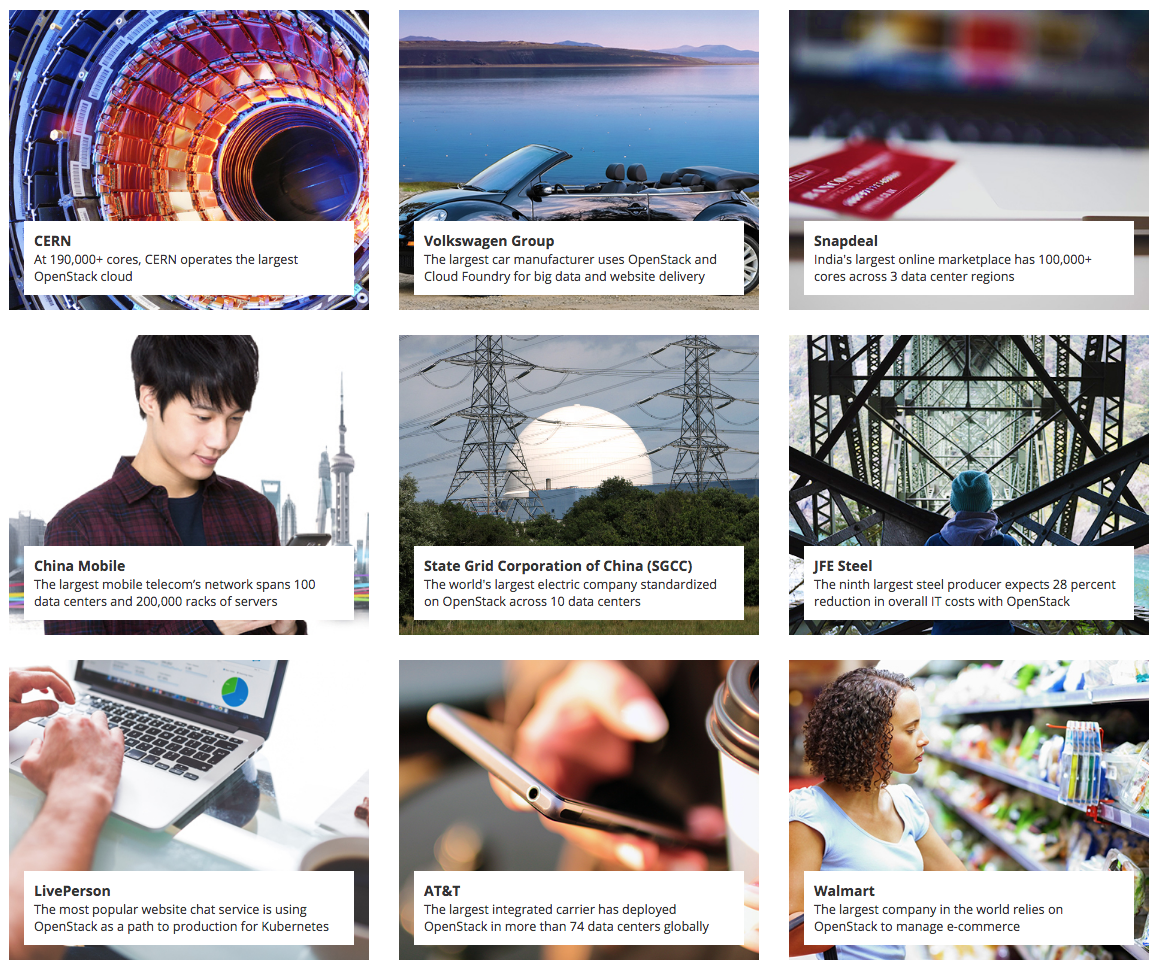 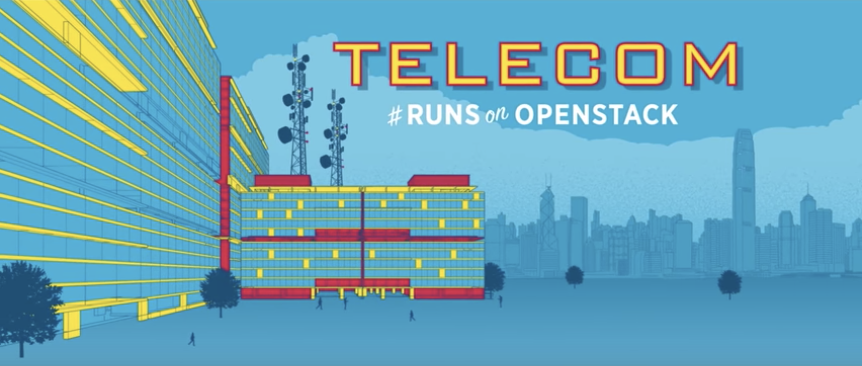 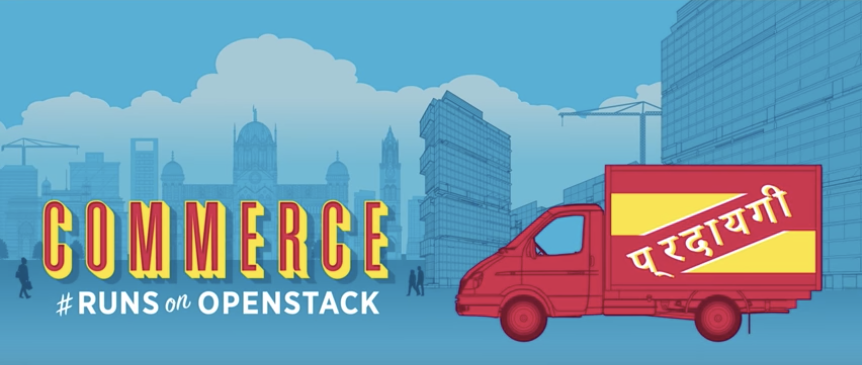 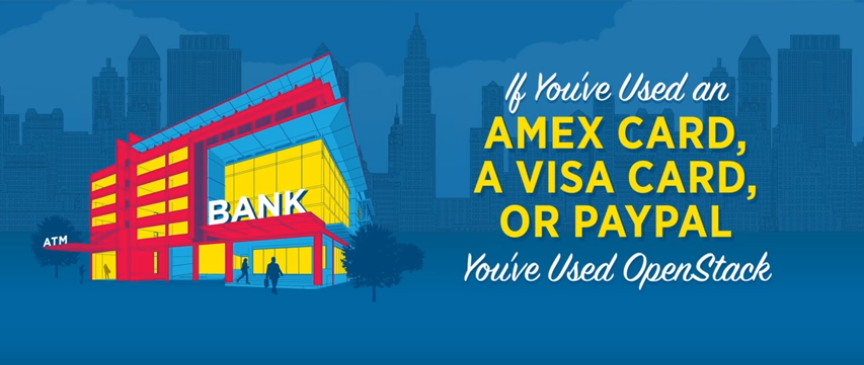 See more at openstack.org/users
User satisfaction (NPS) is increasing
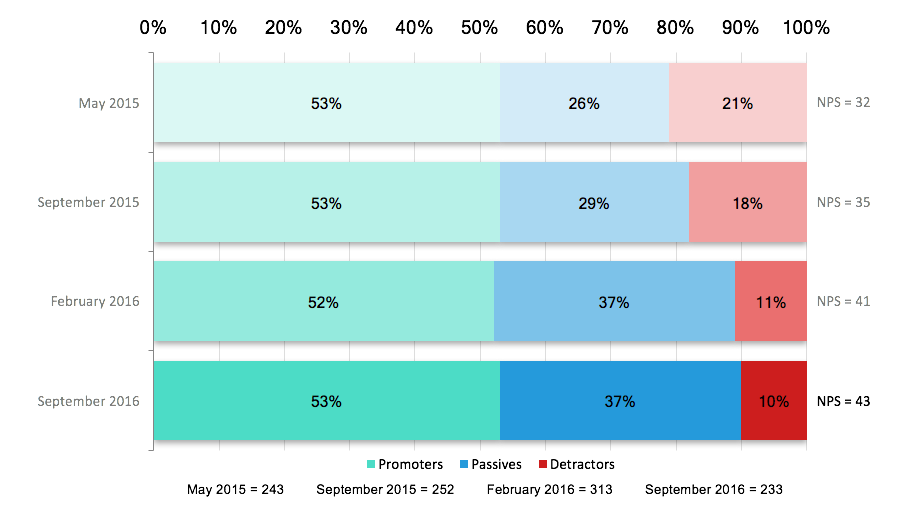 Source: User Survey, October 2016
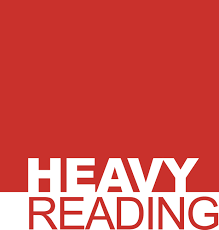 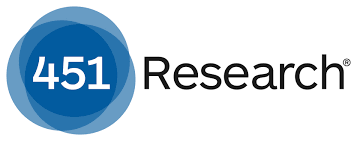 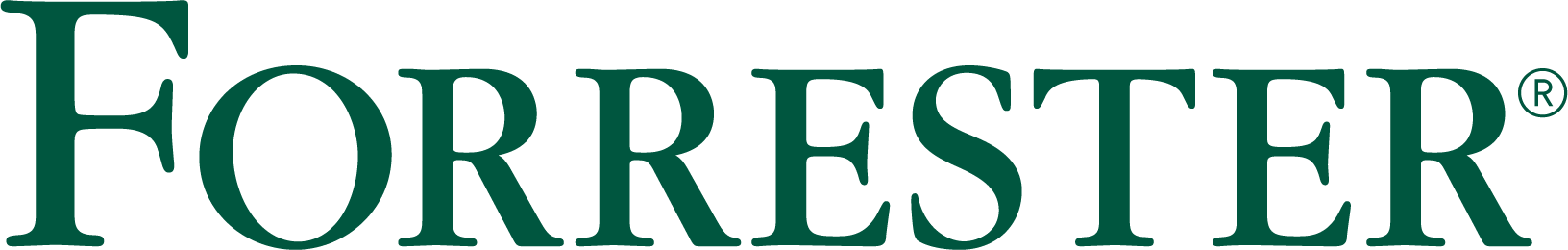 “Today, OpenStack compatibility is a requirement for all private cloud solutions.”
“OpenStack’s powerful ecosystem ... [has] driven customer demand for OpenStack API support.”
“86% of Global Telecoms report OpenStack is important or essential
to their success.”
“Telecoms are already using or currently testing OpenStack for NFV (98%)
Internet of Things (91%) and 5G (80%).”
“80% of private cloud users run OpenStack.”

“5% of OpenStack clouds among enterprises top the 100,000 core mark.”
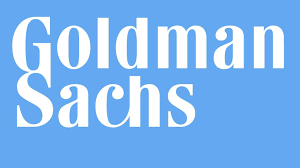 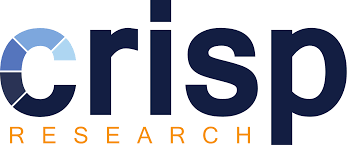 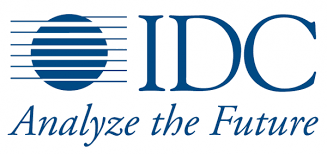 “One of the most important open source projects and de-facto standard when implementing an infrastructure-as-a-service.”
“80% of CIOs polled expecting to use OpenStack in three years, up from 60% using the technology today.”
“OpenStack … has lowered the barrier for creation and set up of new cloud services.”
Private clouds make up 2/3 of cloud platforms
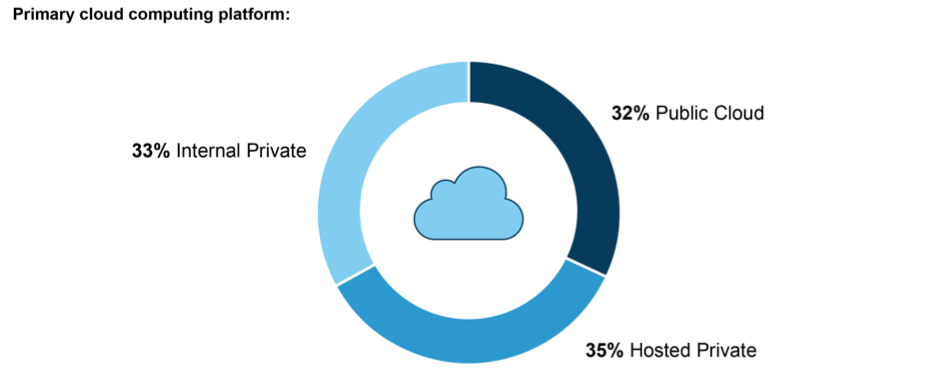 Source: Forrester Research, 2017
Private cloud solutions topping $25B in 2021
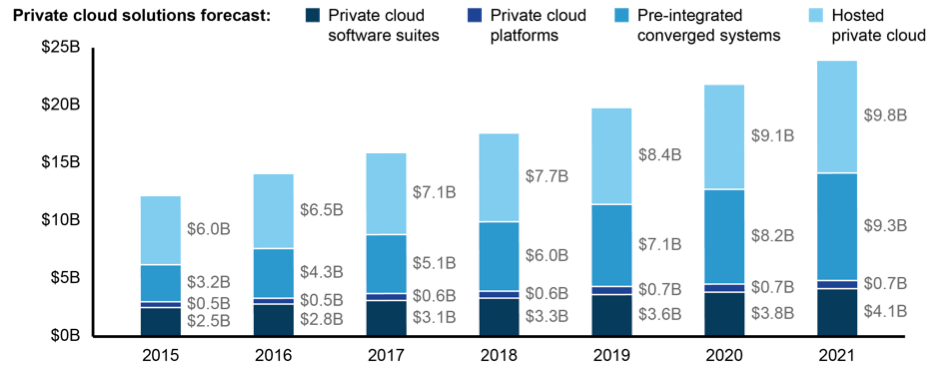 Source: Forrester Research, 2017
OpenStack is the de facto standard for private cloud
“OpenStack has “grown into a de facto standard platform for the private cloud market and now serves as the foundation for public clouds, particularly in Europe and China.”
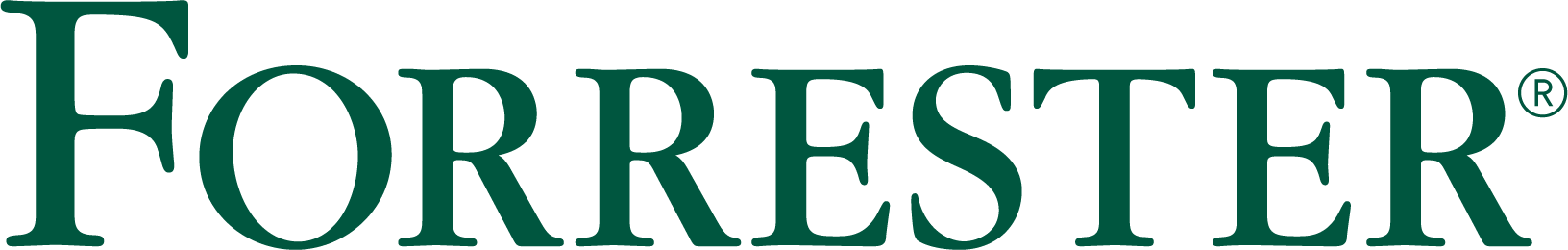 “80% of private cloud users run OpenStack.”
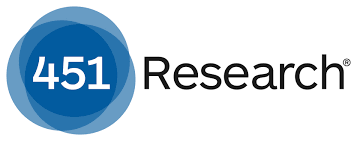 There are also 30+ OpenStack public cloud providers around the world
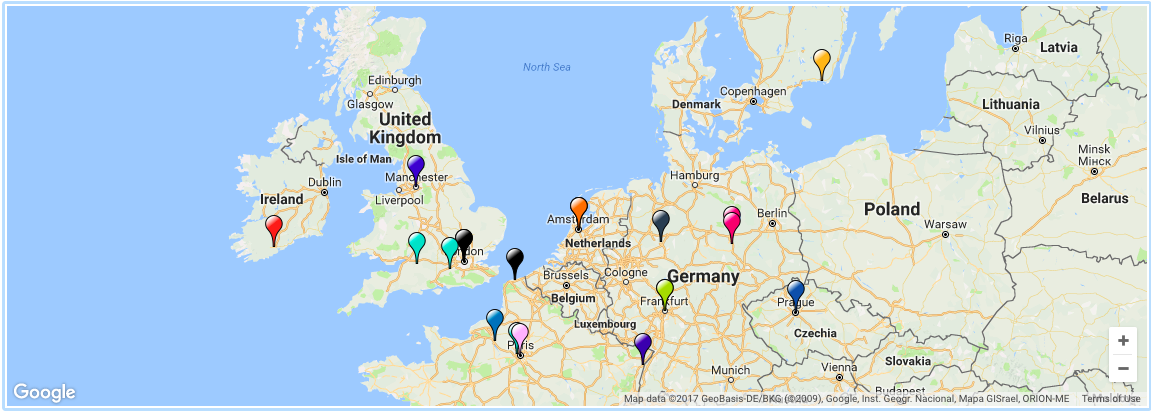 OpenStack software market opportunity exceeds $5b in 2020
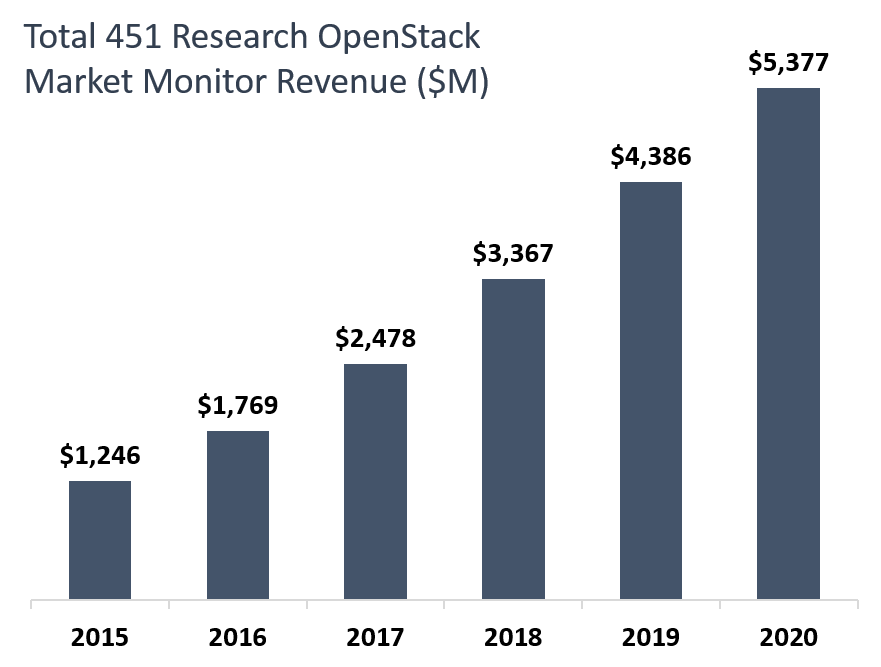 Source: 451 Research, October 2016
[Speaker Notes: Numbers do not include hardware and supporting components]
Ocata software release coverage
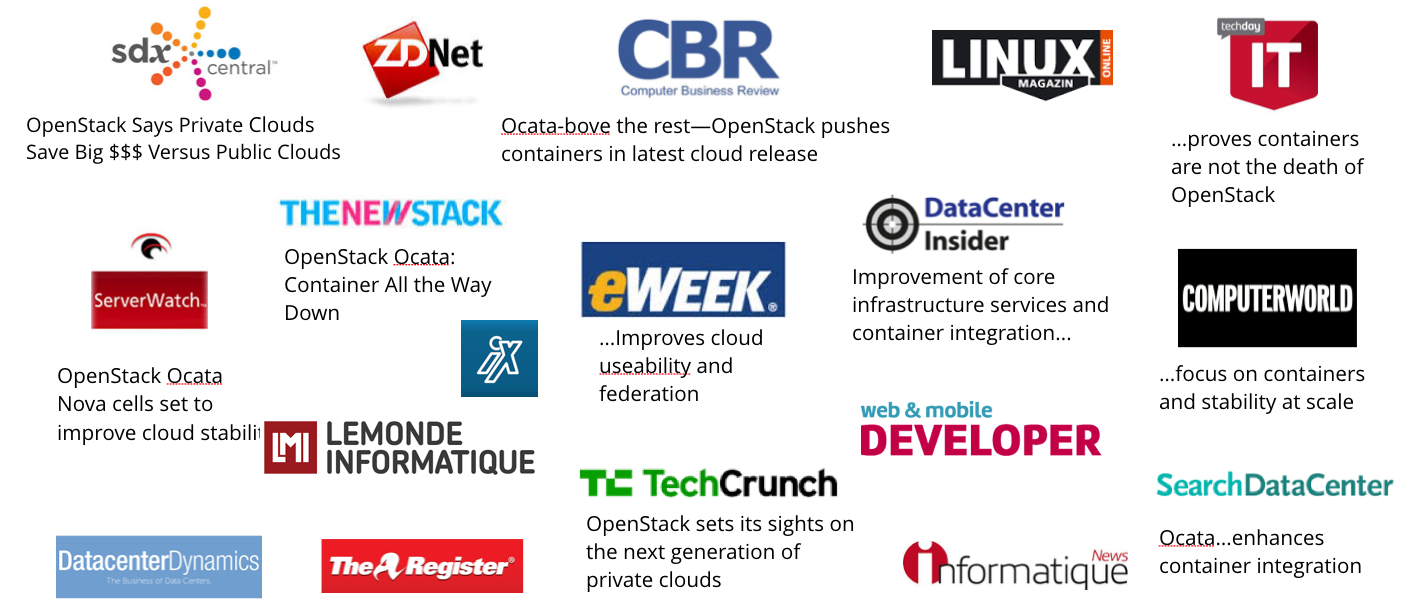 One platform for bare metal, VMs and containers
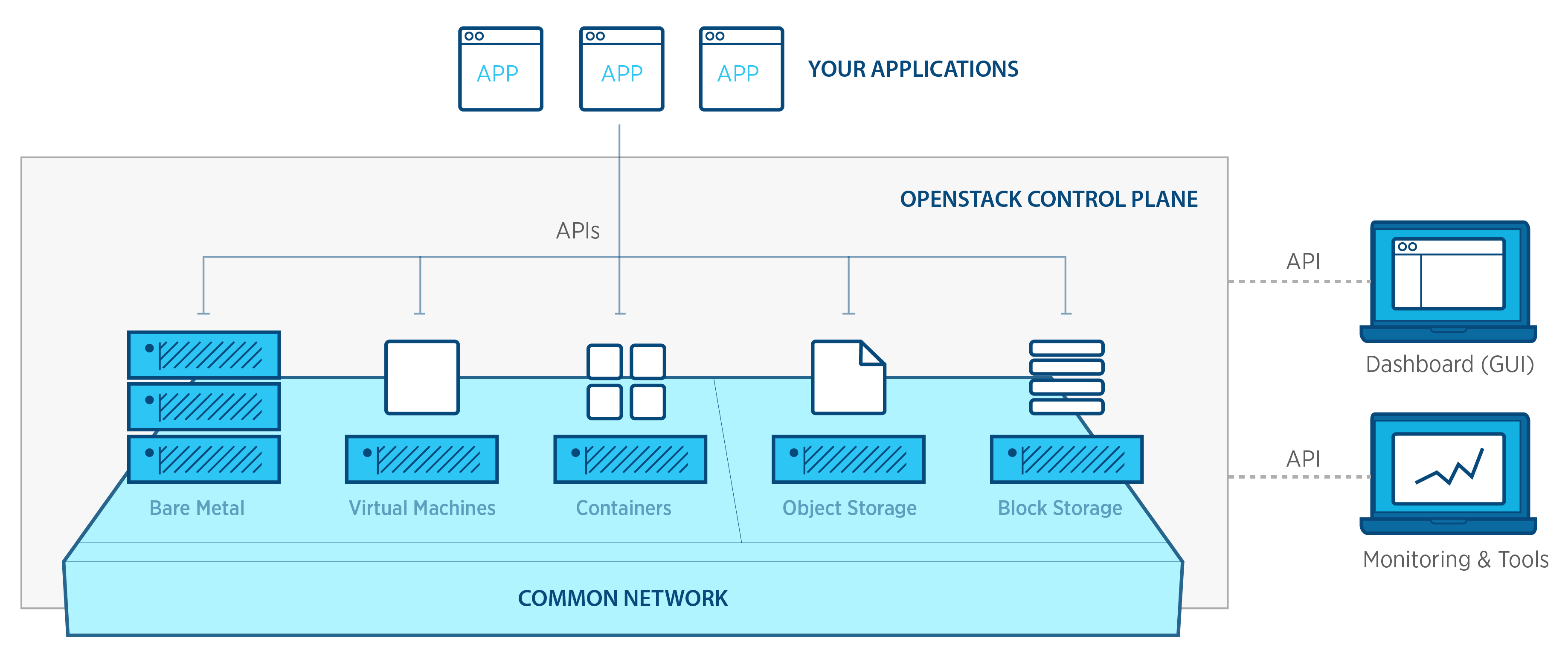 OpenStack provides one platform to orchestrate bare metal, containers, and virtual machines on a single network, allowing private users to optimize for their application without creating more silos in their datacenters, and giving service providers more delivery options.
About OpenStack
OpenStack is the standard for private clouds and is also available as a service via dozens of public cloud providers around the world. At its core, OpenStack is an open source integration engine that provides APIs to orchestrate bare metal, virtual machine and container resources on a single network. The same OpenStack code powers a global network of public and private clouds, backed by the largest ecosystem of technology providers, to enable cost savings, control and portability.
OpenStack is a global community of more than 70,000 individuals across 180 countries supported by the OpenStack Foundation, which facilitates the development of many innovative projects in the open infrastructure space. The community delivers two software releases each year, which are Apache 2 licensed and productized by a large ecosystem of technology vendors in our Marketplace. For more information and to join the community, visit www.OpenStack.org.
Quick links to resources
User stories:	 www.openstack.org/user-stories User survey:	 www.openstack.org/user-survey 		   	   	 www.openstack.org/analytics 
Analysts:		 www.openstack.org/analysts News:			 www.openstack.org/news 
Projects:		 www.openstack.org/software/project-navigator Software:		 www.openstack.org/software/ocata Roadmap:		 www.openstack.org/software/roadmap